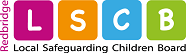 Data Protection Act 1998Presentation for Redbridge LSCB Board & Sub Group Members, 2017provided by LB Redbridge Information Governance
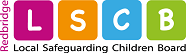 Presentation overview
If you handle personal data in your job it is essential that you are aware of the Data Protection Act and the impact this has on how you carry out your job.  This requirement also applies to any information that you may be provided with in relation to your role as partner agency representative on the LSCB or one of its Sub Groups.
This presentation for Board and Sub Group members outlines:
  Good practice in handling data 
   Your obligations under the Data Protection Act 
   How to avoid breaches of the Data Protection Act
This presentation does not replace any mandatory training provided by your employing organisation.  It should be viewed as part of your induction into the Board or a Sub Group and then revisited as necessary.
Why do we need to protect personal data?
It is the law.   Good information handling supports compliance with the Data Protection Act and we all  have a duty of care to ensure that we handle service users data appropriately.
Examples of prosecutions under the Act:
Norfolk County Council were fined £60,000 after social work case files were discovered in a cabinet purchased by a member of the public from a second hand shop. The case files included information relating to seven children.
Greater Manchester Police was find £150,000 after three DVDs containing footage of interviews with victims of violent got lost in the post.
A former NHS administrator was personally fined for unlawfully accessing two patient’s medical records, causing them distress.
Why do we need to protect personal data?
Organisations that have lost personal data have been fined by the Information Commissioner.  The Information Commissioner's Office (ICO) can currently impose a monetary penalty of up to £500,000 for data breaches. EU data protection regulations propose increased penalties to come into force in the not too distant future.

Under the new General Data Protection legislation coming into force next year the fines will increase to £20 million or 4% of a company's global annual turnover. 

A data breach can cause individuals whose data has been compromised distress and can lead to loss of trust in an organisation and can be expensive to put right.
The Data Protection Act
The purposes of the Data Protection Act are:

To ensure that there are controls on the way information is handled 
To give rights to those who have information stored about them. 

The Data Protection Act:
Sets out rules that people have to follow regarding protecting data
Outlines the powers of the Information Commissioner in order to enforce the rules.
The Data Protection Act
Personal data is any information that can be linked to a living person and/or that can be used to identify them, such as a national insurance number. 
It also includes information provided by customers in application or claims forms. 
Opinions, as well as facts, about people can be personal information too. 
Some personal data is regarded as 'sensitive', for example ethnic origin, health data. 
Sensitive personal data must be processed more carefully with respect to the purposes for which it is collected and who will have access to that information.
The Data Protection Act
Processing
What the Act covers

The Data Protection Act covers all processing of personal data and sensitive personal data by a data controller.
Personal Data
Sensitive Personal Data
Data Controller
The Data Protection Act
Processing includes:






The purpose of processing must be made clear and specific to the data subject.
Processing
Personal Data
Sensitive Personal Data
Data Controller
The Data Protection Act
Personal data means data which relates to a living individual (the data subject) who can be identified from those data or from those data and other information which is in the possession of the Council. 
It also includes any expression of opinion about the individual and any indication of the intentions of the data controller or any other person in respect of the individual.
Information provided to LSCB members is usually statistical and/or anonymized.    Personal data should not be included in any reports presented  to the LSCB.
Processing
Personal Data
Sensitive Personal Data
Data Controller
The Data Protection Act
Sensitive personal data is personal data relating to: 
A person's racial or ethnic origin
Their political opinion
Their religious beliefs or other beliefs of a similar nature
Their membership of a trade union
Their physical or mental health or condition
Their sexual life
Their commission or alleged commission of an offence and any proceedings for an offence.
Information provided to LSCB members is usually statistical and/or anonymized.    Sensitive personal data should not be included in any reports presented  to the LSCB.
Processing
Personal Data
Sensitive Personal Data
Data Controller
The Data Protection Act
Processing
Data Controller means the person or organisation who determines how information will be used and for what purpose. 

If you do not already know who your Data Controller is, you should take the opportunity to find this out.
Personal Data
Sensitive Personal Data
Data Controller
Data Protection Principles
The way that personal information is held and used is set out in the eight Data Protection Principles which are summarised below.
Data Protection Principles
Data should be accurate and up to date
Main principles to be aware of:

There are three main principles that you need to be particularly aware of - these are the 4th, 6th & 7th.
The numbers on the right reveal a summary of what each principle requires you to do. 
Remember, if you have any questions, ask your Line Manager or the Information Governance Manager
The Fourth Principle states that personal data should be accurate and kept up to date.

This will require out of date and inaccurate information to be removed and or updated. 

It is necessary to ensure that incorrect information is not recorded about a data subject. 

An individual may ask for incorrect information about them to be amended, in which case, considered and appropriate action should be taken.
Data Protection Principles
Main principles to be aware of:

There are three main principles that you need to be particularly aware of - these are the 4th, 6th & 7th.
The numbers on the right reveal a summary of what each principle requires you to do. 
Remember, if you have any questions, ask your Line Manager or the Information Governance Manager.
Data should be processed in accordance with the data subject's rights
The Sixth Principle states that personal data must be processed in accordance with the data subjects rights.
An Individual has a right to access information that is held about them.   This is called a Subject Access request.  

This will also enable him or her to check that the information held about them is accurate.

The Council have Guidance and a Procedure in place for dealing with Subject Access Requests.
Speak to your line manager promptly if you receive a Subject Access Request  or a request to amend personal data.
Data Protection Principles
Main principles to be aware of

There are three main principles that you need to be particularly aware of - these are the 4th, 6th & 7th.
The numbers on the right reveal a summary of what each principle requires you to do. 
Remember, if you have any questions, ask your Line Manager or the Information Governance Manager.
Data must be kept securely
The Seventh Principle states that personal data must be kept secure. This means…..

Measures appropriate to the nature of the data, must be taken to safeguard against the unauthorised or unlawful processing of personal data. 

Measures must be taken against the accidental loss, destruction or damage to personal data. 

Any loss of data or Council devices (phones, tablets, USB/CDs) MUST be PROMPTLY reported to your line Manager or the Information Governance Manager!
Disclosures of Information
There are a number of situations where you may need to disclose information to another organisation. 
The 4 text boxes below to see examples of where you may disclose information:
Consent
Where the data subject has given their consent
Where one of the exemptions within the Data Protection Act applies that allow a data controller to disclose information for certain purposes.
Exemptions
Court Order or statutory requirements
Where we are ordered by a Court to disclose information, under other legislation.
Section 115 allows relevant authorities (including local authorities) to disclose information where necessary for the purposes prevention and reduction of crime/anti-social behavior. .
Crime and Disorder Act
Disclosures of Information
Disclosure checks
Prior to disclosing personal data you should:
Check that the person asking for the information is who they say they are 
Seek proof of identity Remember access to personal information is always on a 'need to know' basis..
Relatives, police officers, Councillors, MPs and solicitors do not have an automatic right of access to any personal data. 
If the information is to be given to a third party, the person giving the information must be sure that the third party is properly identified, and authorised to receive the data.
If you have any doubts regarding disclosure, contact your Line Manager or your organisations  Information Governance Manager.
NB:  Individuals to have a right to see data held by an organisation about them via a Subject Access Request (SAR).
Your duties
Responsibilities:
The Data Protection Principles require individuals to be responsible for ensuring that: 
All personal data held in any form is kept securely at all times, especially when out and about
Personal data is not disclosed improperly or accidentally 
Personal data is disposed of in a secure manner
All personal data is processed in accordance with Data Protection principles. 

Remember that information can be transferred in a number of ways, including electronically or verbally.
Your duties
The Data Protection Act affects every Board & Sub Group member
The table below outlines the responsibilities that staff have when dealing with data.
Your duties
The Data Protection Act affects everyone
The table below outlines the responsibilities that staff have when dealing with data:
Sanctions
Offences under the Data Protection Act
Unlawful Obtaining of Personal Data
It is important that you realise that you could be criminally liable for a breach of the Data Protection Act if you knowingly or recklessly disclose personal information.
It is an offence if you:
Obtain or disclose personal data without consent of the data controller
Obtain data that you are not authorised to have
Share personal data with unauthorised persons
Sell or offer to sell personal data which has been unlawfully obtained or disclosed.
Summary & Further Information
Compliance is largely a combination of good practice and common sense.  Data handling can always be improved. Your suggestions for improvements are as valuable as anyone else's so do share.
As a partner agency representative on the LSCB, you will have been asked to sign a Partner Agency Agreement which has specific requirements in relation to confidentiality.
If you have any queries relating to information provided in your role as a member of the LSCB, contact the LSCB Business Manager.  If you are concerned about a possible breach of data protection, contact the LSCB Independent Chair via e-mail with a copy to the LSCB Business Manager.
For further information and guidance, refer to your employing organisations policies and procedures relating to information governance and security or view the Government’s Data Protection Act website.
For guidance on Information Sharing, see the LSCB website.